COINFECCIÓN POR MYCOBACTERIUM TUBERCULOSIS Y PNEUMOCYSTIS JIROVECII EN UNA PACIENTE INMUNOCOMPROMETIDA NO HIV
P-017
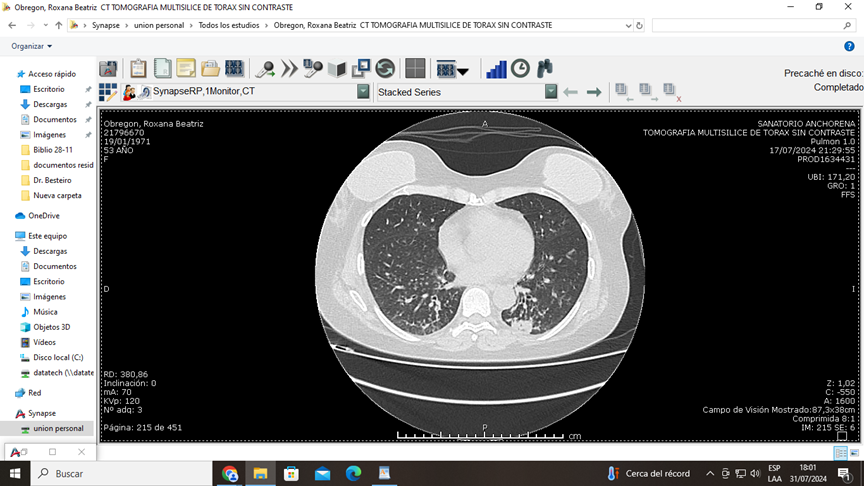 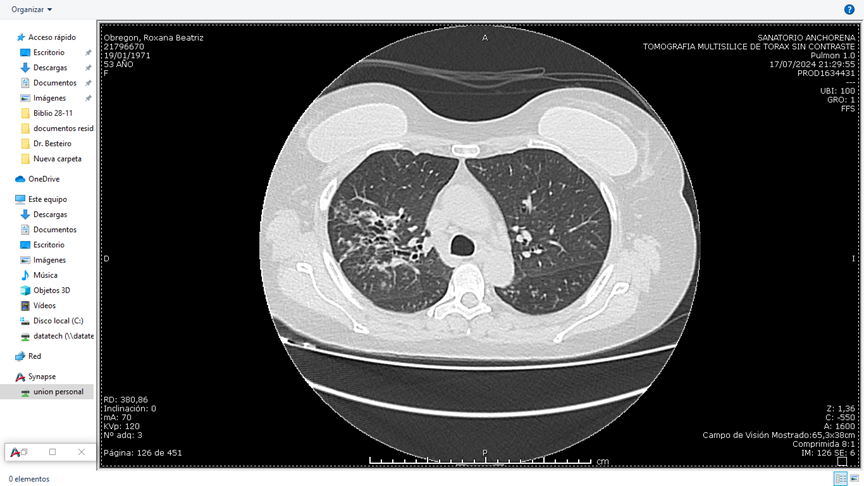 Fernandez Oporto Juan, Salas Adriana, Estebarena Agostina, Villca Veimar Wilson, Besteiro Guillermo
Introducción: Pneumocystis Jirovecii (PCP) y Mycobacterium Tuberculosis (TBC) son patógenos pulmonares oportunistas comunes en pacientes inmunocomprometidos, sobre todo en infectados con el Virus de la Inmunodeficiencia Humana (HIV). Los inhibidores de la janus quinasa como el baricitinib, se asocian también con un aumento en la tasa de infecciones respiratorias y la combinación con metotrexato (MTX) aumenta la incidencia de las mismas en comparación con la monoterapia. La coinfección por PCP y TBC es infrecuente, por lo que debe tenerse en cuenta a la hora de evaluar a pacientes con inmunocompromiso y clínica respiratoria ya que el retraso en el diagnóstico o un tratamiento inadecuado pueden empeorar el pronóstico.
Caso clínico: Femenina de 53 años con antecedentes de síndrome de Sjogren y Artritis Reumatoidea en tratamiento con MTX y baricitinib desde el año 2021. Consultó por episodio confusional y dolor abdominal de 24 hs. de evolución, se realizó angiotomografía de tórax, abdomen y pelvis que evidenció trombosis del seno longitudinal, infarto esplénico y del tronco celiaco. Se interpretó como probable síndrome antifosfolipídico catastrófico y comenzó tratamiento anticoagulante. Evolucionó durante la internación con fiebre persistente, tos seca y desaturación. Laboratorio: HTO 36.5 %, GB 10.200/µl, LDH 274 UI/l, VSG 2 mm/h, HIV negativo, VDRL negativo. Nueva tomografía de tórax mostró patrón en árbol en brote apical derecho y opacidad triangular de base pleural con broncograma aéreo en el lóbulo inferior izquierdo. Filmarray positivo para influenza A, inició oseltamivir.
Por mala evolución, a las 72 hs. se realizó fibrobroncoscopia y lavado bronquioalveolar con resultado de exámenes directos negativos para bacilos ácido alcohol resistentes (BAAR), micobacterias y hongos. Se adiciona al tratamiento cefepime – vancomicina por rescate en hemocultivos de S. Aureus meticilino sensible (a punto de partida de tromboflebitis). No hubo mejoría de la curva térmica ni de la hipoxemia pese a escalar el tratamiento. 48 hs. posteriores se recibió el resultado de la PCR para PCP del BAL positivo e inició trimetoprima sulfametoxazol y corticoides con franca mejoría clínica. A la semana el laboratorio informó resultado de Genexpert del BAL positivo para TBC por lo que inició 4 drogas antifímicas.
Discusión y conclusiones: Es complicado discernir entre potenciales patógenos oportunistas causales de infección respiratoria aguda en inmunocomprometidos, dado que pueden manifestarse bajo el mismo síndrome clínico y favorecer el rápido deterioro del status del paciente. Los signos tomográficos en algunas ocasiones no son patognomónicos, lo cual nos aleja de la sospecha diagnóstica. Por otro lado, si bien el HIV es la principal causa de inmunocompromiso en personas infectadas por PCP y TBC, se debe considerar el baricitinib como potencial agente predisponente para el desarrollo de enfermedad pulmonar por estos gérmenes. 
El abordaje diagnóstico oportuno y adecuado, sobre todo con métodos mínimamente invasivos como la FBC en este grupo de pacientes es una prioridad, ya que el retraso conlleva a elevada morbimortalidad.